HEMATURIA
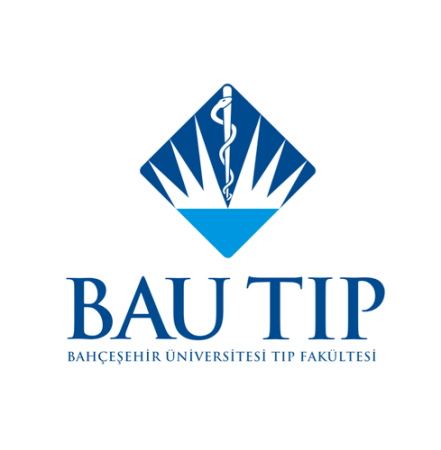 PROF. DR. METE KİLCİLER 
DEPARTMENT OF UROLOGY, 
SCHOOL OF MEDICINE, 
BAHÇEŞEHİR UNIVERSITY
HEMATURIA
Hematuria is defined as the presence of 5 or more red blood cells (RBCs) per high-power field in fresh centrifuged  urine speciment.
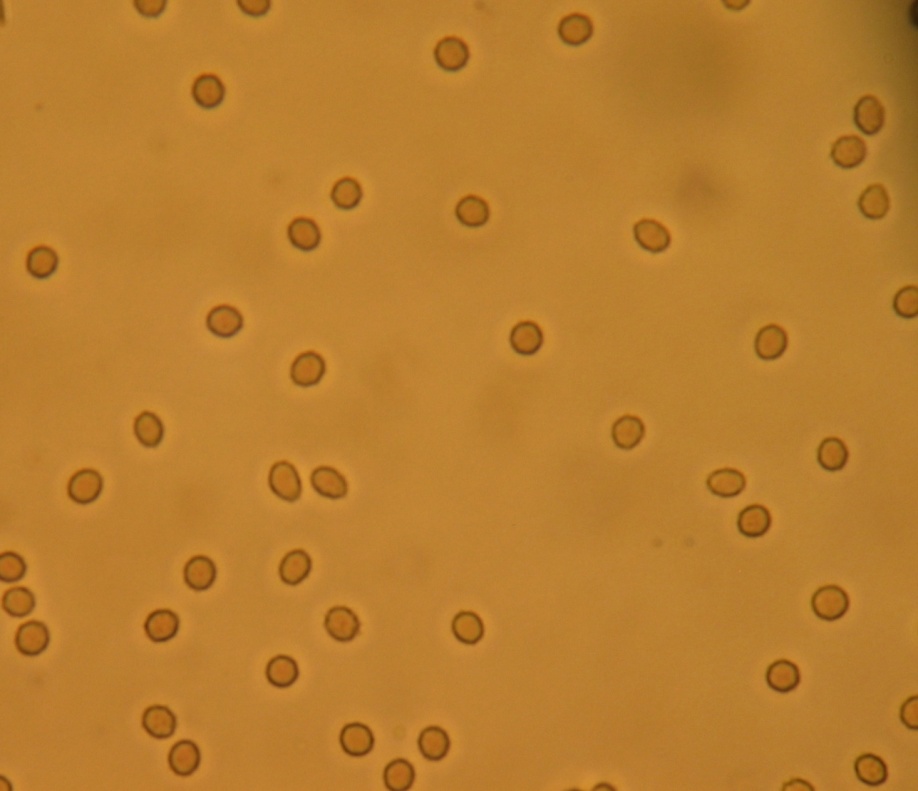 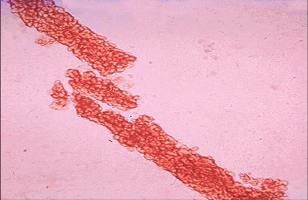 HPF= x 400
Hematuria
Macroscopic or  microscopic 
Symptomatic or asymptomatic 
Transient or persistent 
Either isolated or associated with proteinuria and other urinary abnormalities
Hematuria
Transient phenomenon
of little significance
Sign of serious
renal disease
Microscopic Hematuria
Definition         > 3-5 RBC/HPF

                                 > 5 RBC/mm³

                                 > 8000 RBC/ml
Causes of Hematuria
Kidney disease

Lesions along the urinary tract

Unrelated conditions to kidney and urinary tract
Glomerular versus extraglomerular bleeding
Glomerular vs Extraglomerular Bleeding
Clots never occur in glomerular disease
A three tube test may sometimes be useful
The first few ml – urethral lesions 
Midstream urine –
The last few ml urine – lesion of bladder trigone
Charecteristics of Urine
Glomerular: brownish or cola-coloured and may contain RBCs cast, proteinuria 

Lower urinary tract: red to pink color urine and may contain clots
Causes of Hematuria
1- Glomerular hematuria :

Thin basement membrane disease (benign familial hematuria) 
Alport syndrome 
IgA nephropathy 
Hemolytic uremic syndrome 
Postinfectious glomerulonephritis 
Membranoproliferative glomerulonephritis 
Lupus nephritis 
Anaphylactoid purpura (Henoch-Schönlein purpura).
Causes of Hematuria
2- Nonglomerular hematuria:
 
Fever 
Strenuous exercise 
Mechanical trauma (masturbation) 
Menstruation 
Foreign bodies 
Urinary tract infection 
Hypercalciuria/urolithiasis 
Sickle cell disease/trait 
Coagulopathy 
Tumors 
Drugs/toxins (NSAIDs, anticoagulants, cyclophosphamide, ritonavir, indinavir) 
Anatomic abnormalities (hydronephrosis, polycystic kidney disease, vascular malformations) 
Hyperuricosuria
Hematuria not representing kidney or urinary tract disorder
Following exercise

Febrile disorders 

Gastroenteritis with dehydration

Contamination from external genitalia
Risk Factors
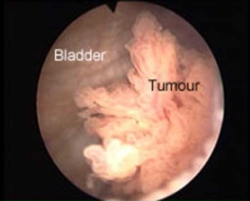 Male gender
Aged 35 and over
Past or current smoker
Occupational exposure to chemicals
Analgesic abuse
History of gross haematuria
History of urologic disorder or disease
History of irritative voiding symptoms
History of pelvic irradiation
History of chronic urinary tract infections
History of exposure to known carcinogens or chemotherapy
History of chronic indwelling foreign body
Haematuria
Common presenting symptom of renal tract disorders

Prevalence 0.5 - 6% on population screening
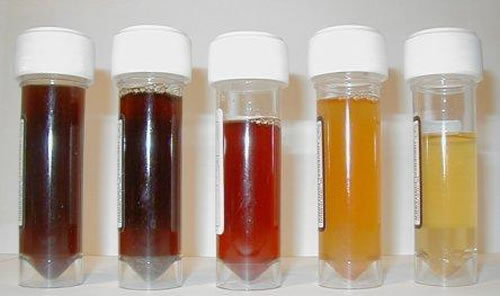 Macroscopic Haematuria
Causes of red or pink urine
Haemoglobinuria
Myoglobinuria
Porphyrins
Urates (pink)
Foods – beetroot, blackberries
Drugs
Rifampicin (orange)
Chloroquine, desferoxamine
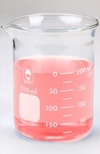 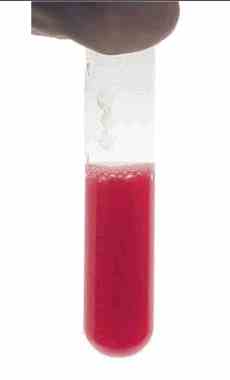 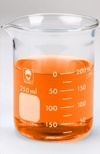 Causes of RED urine
Heme-negative     (no RBC or Hb)
Heme-positive     ( Hb + no RBC)
True Hematuria   ( RBC +- Hb)
Causes of Heme-positive ( no RBC but positive Hb)
Hemoglobinuria (As in Hemolytic Anemia)
Myoglobinuria (Resulting from muscle injury or secondary to viral infection, cruch injury, or DIC)
Causes of Heme-negative (no RBC or Hb).
Drugs
Dyes
Metabolites
Red urine without RBCs
Red urine without RBCs
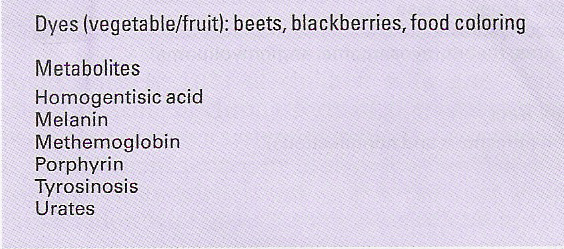 Haematuria - Definition
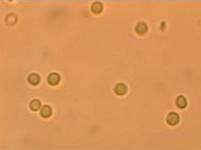 Urine microscopy




RBC > 5/uL in a fresh uncentrifuged specimen

RBC > 5 -10/high power field in a midstream sample

RBC morphology & presence of casts
Urine dipstick
Useful screening test

sensitive
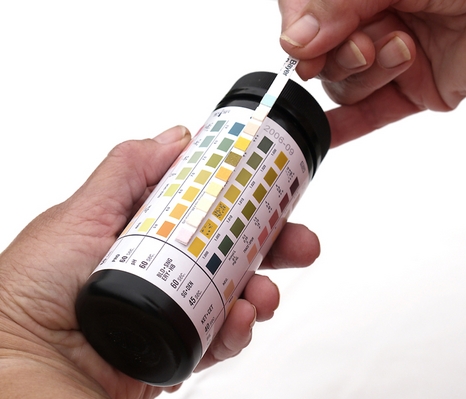 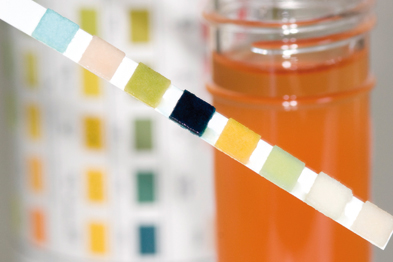 Haematuria - Diagnosis
Higher false positives
Do not use urine dipstick to diagnose haematuria
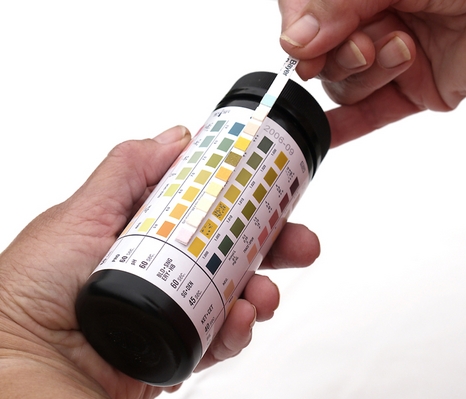 Causes of hematuria
Renal
Malignant renal mass
Benign renal mass
Glomerular bleeding
Structural diseases
Pyelonephritis
Hydronephrosis
Hypercalcinuria / Hyperuricosuria
Renal vein thrombosis
Renal artery embolism
Arteriovenous malformation
Ureteric
Malignancy
Calculi
Strictures
Fibroepithelial polyp
Fistulas
Bladder
Malignancy
Radiation
Cystitis
Prostate/Urethra
Benign prostatic hyperplasia
Prostate carcinoma
Catheterisation
Urethritis
Urologic causes of hematuria
Upper tract
Renal cell carcinoma
Renal calculi
Obstruction/Hydronephrosis
Lower tract
Bladder cancer
BPH
UTI
Urethral Stricture
When to suspect a nephrologic (glomerular) disease?
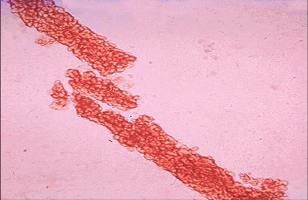 RBC casts
Proteinuria
Dysmorphic red blood cells
Elevated creatinine
The Approach
Microscopic Hematuria
urine dipstick + ve

                                  repeat urine dipstick   -ve    w/u ends unless          
                                                      (several days later)                RF for bladder ca 
      +ve
Gross hematuria                                microscopy 

                     red cell casts	            	no red cell casts
          
             glomerular hematuria            nonglomerular hematuria
The Approach
Glomerular Hematuria


               NO protein or                            		+ve protein or
              renal insufficiency                       		renal insufficiency


        periodic medical follow-up                    	Nephrology referral
        monitor for proteinuria or                    	 for renal biopsy
        renal insufficiency
        (q 6-12 months)
The Approach
Nonglomerular Hematuria

                                           CT                   +ve            refer based 
                                        (or U/S)                                on lesion
                                               -ve
                                     urine cytology         +ve            cystoscopy
                                               -ve
                       
               >= 50 or                                  <50 and
               RF for bladder Ca or             no RF for bladder Ca
               gross hematuria

                 cystoscopy                                  w/u ends (yearly urinalysis)
History and Examination
Examination
Vital signs
Abdominal
DRE
History
Time course
Infective symptoms
Urinary symptoms
Associated symptoms
Past history
Social history
Family history
Urological Referral
All patients with macroscopic haematuria
All patients with symptomatic microscopic haematuria
All patients with asymptomatic microscopic haematuria who are aged 35 and over
Nephrological Referral
Consideration of nephrological referral
Declining GFR
>10ml/min within the previous 5 years
>5ml/min within the last 1 year
Stage 4 or 5 CKD (eGFR <30)
Significant proteinuria
PCR ≥50mg/mmol
ACR ≥30mg/mmol
Isolated haematuria with hypertension who are aged ≤40
Haematuria with coinciding intercurrent infection
Imaging
CT Urography
Non-contrast
Arterial phase
Renal parenchymal phase
Excretory phase
MR Urography
Without and with IV contrast
Ultrasound
Retrograde pyelogram
IVP
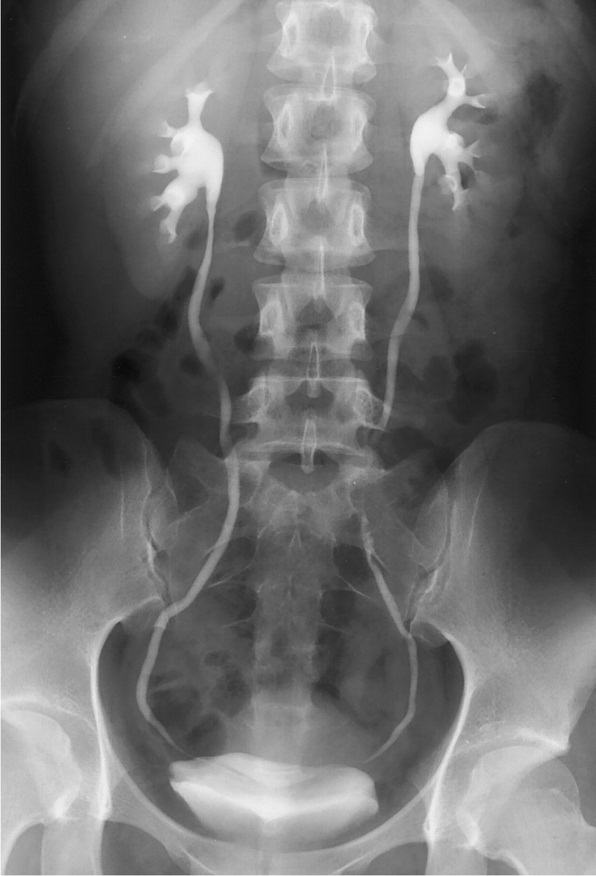 CT Urography
Cystoscopy
Full visualisation of the bladder, prostate and urethra
All haematuria patients aged 35 years and over
All patients with risk factors for urinary tract malignancy
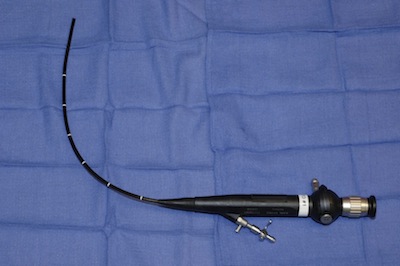 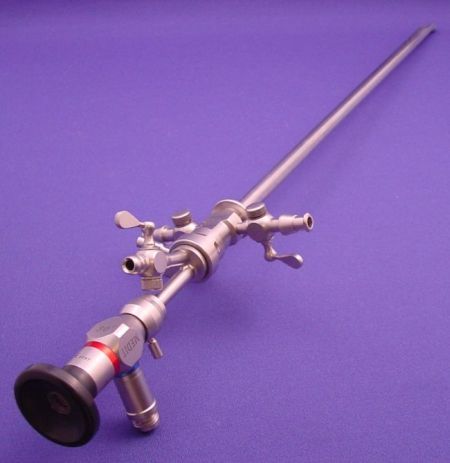 Negative Urological Workup
Annual assessment
Creatinine / eGFR
PCR / ACR
Blood pressure
Monitor
Voiding LUTS
Macrohaematuria
Significant proteinuria
Worsening renal function
Repeat full urological work-up if persistent haematuria
Consider nephrological referral

Follow up not required
2x consecutive negative annual urinalyses
According to pain
Painless
IgA nephropathy
Benign familial nephropathy/ Alport’s syndrome
Exercise induced
Coagulopathy

Painful
Infection
Trauma
Malignancy
Haematuria with features of glomerulonephritis
Primary renal diseases
IgA nephropathy
MPGN 1 and 2
Anti GBM disease
Secondary renal diseases
Postinfectious GN
HSP nephritis
SLE
Haematuria - Indications for renal biopsy
Associated proteinuria

Persistent low C3

Impaired renal function

Systemic disease with proteinuria
SLE, HSP, ANCA associated vasculitis

Family history suggestive of Alport’s syndrome

Recurrent gross haematuria of unknown aetiology with extreme parental anxieties
INVESTIGATION
Studies performed in all patients 
urine microscopy and culture
CBC
serum creatinine
serum C3 level
kidney ultrasonography 
urine protein = urine albumin/creatinine ratio
calcium = urine calcium/creatinine ratio
Studies performed in selected patients: 
Skin or throat culture
ANA titer
Urine analysis looking for cast
Coagulation study/ platelet count
Sickle cell screen 
Audiogram 
 Renal biopsy
Microscopic haematuria plus any of the following:
Diminished renal function
Proteinuria
Persistant microscopic haematuria (>1 year)
Second episode of gross haematuria
Cystoscopy
microscopic haematuria, dysuria and sterile urine culture
Manual Bladder Washout
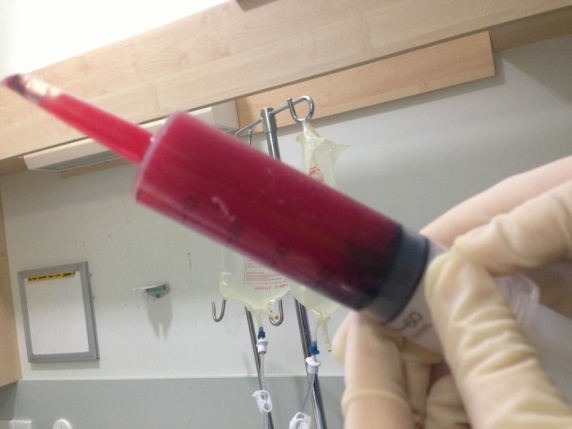 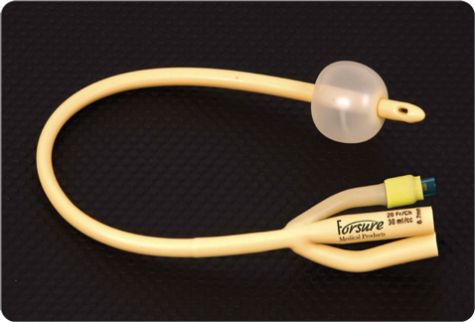 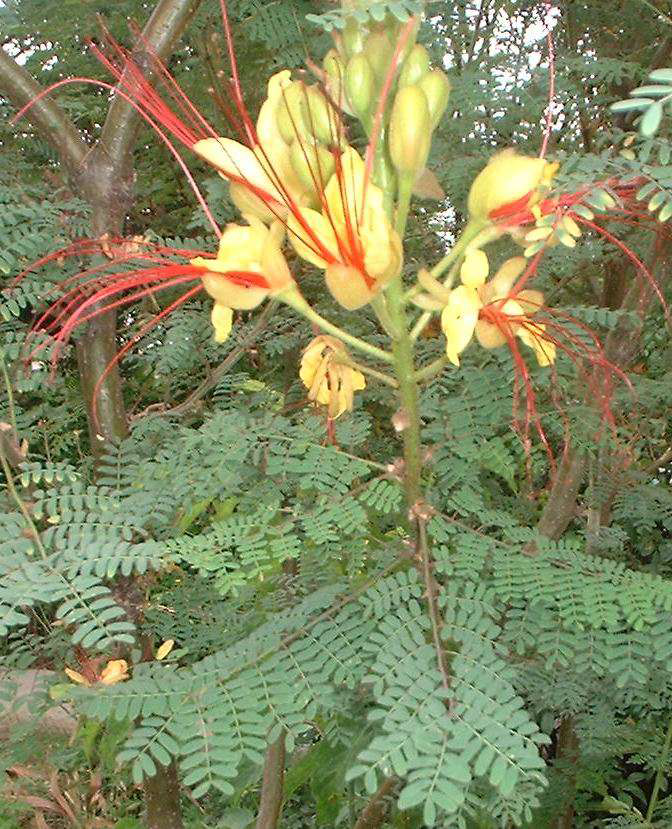 Teşekkür Ederim